Проект « Я хочу  здоровым быть!»
http://nachalo4ka.ru/
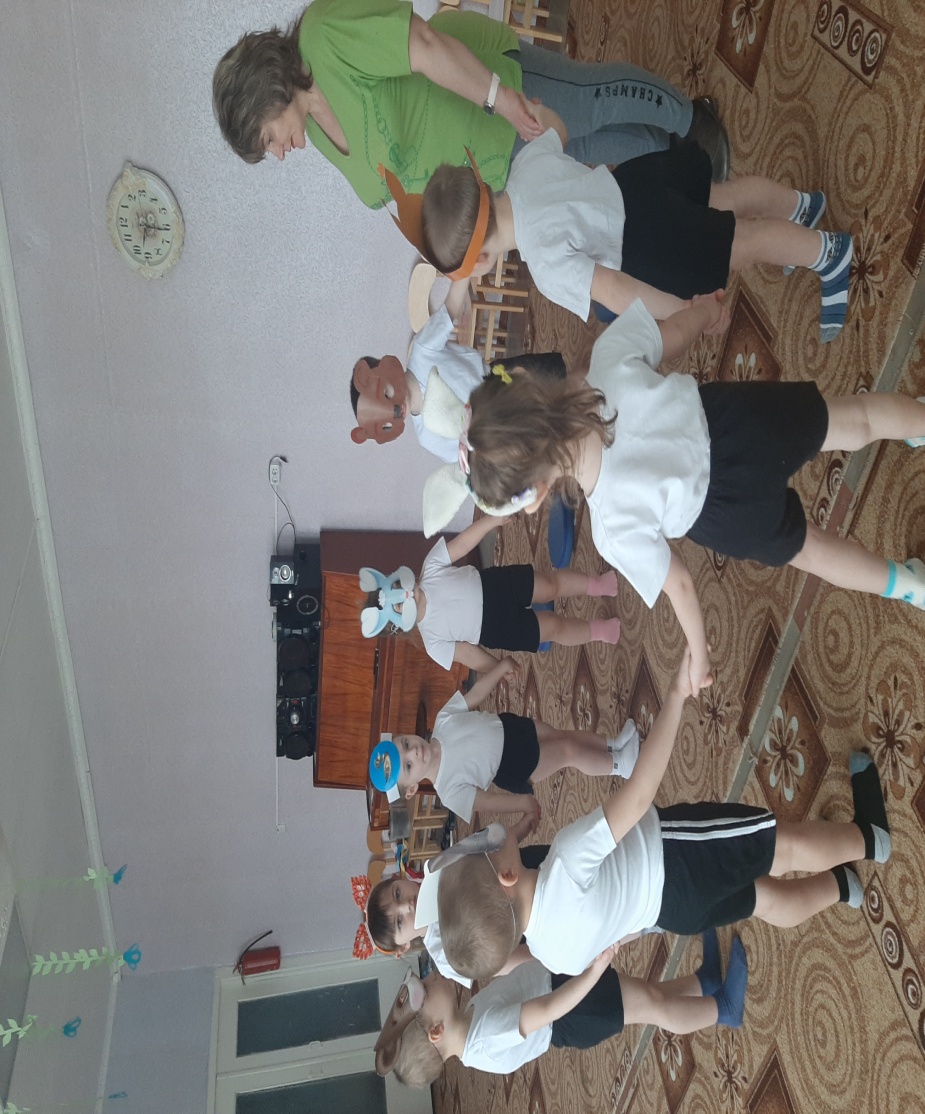 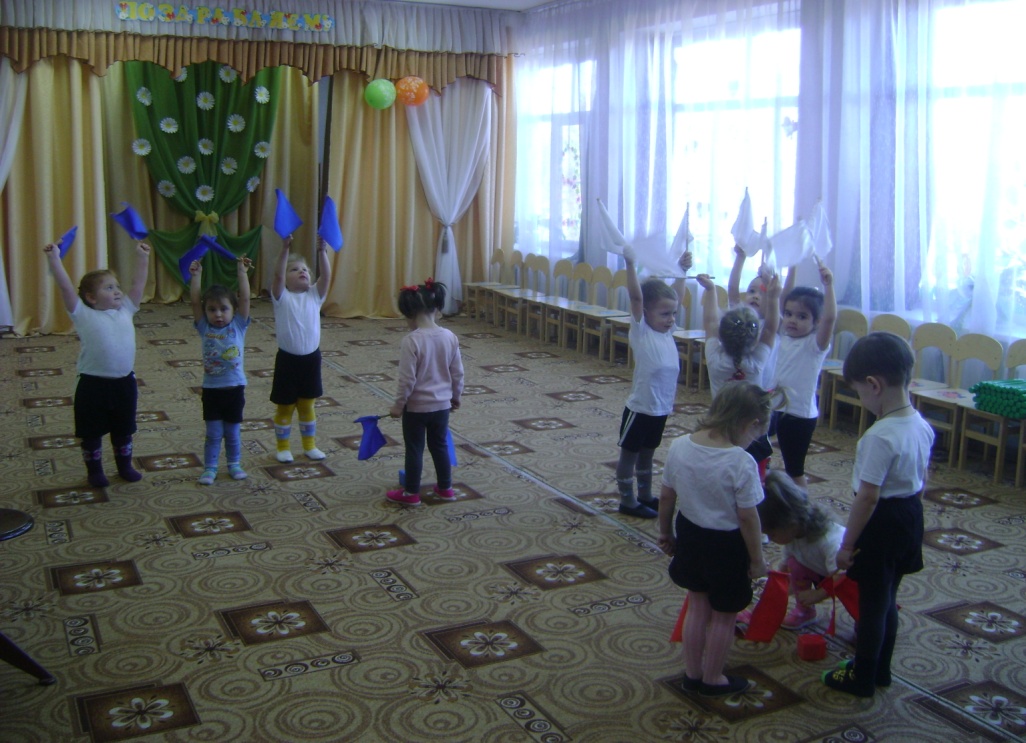 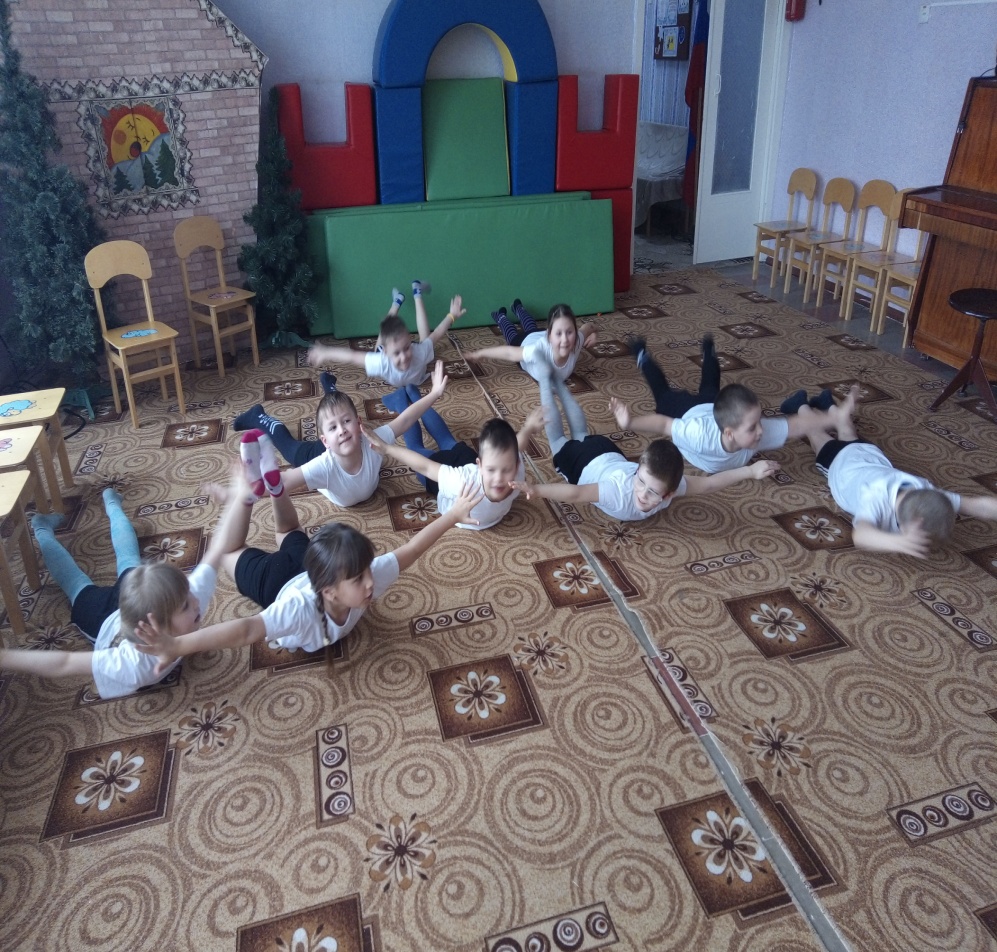 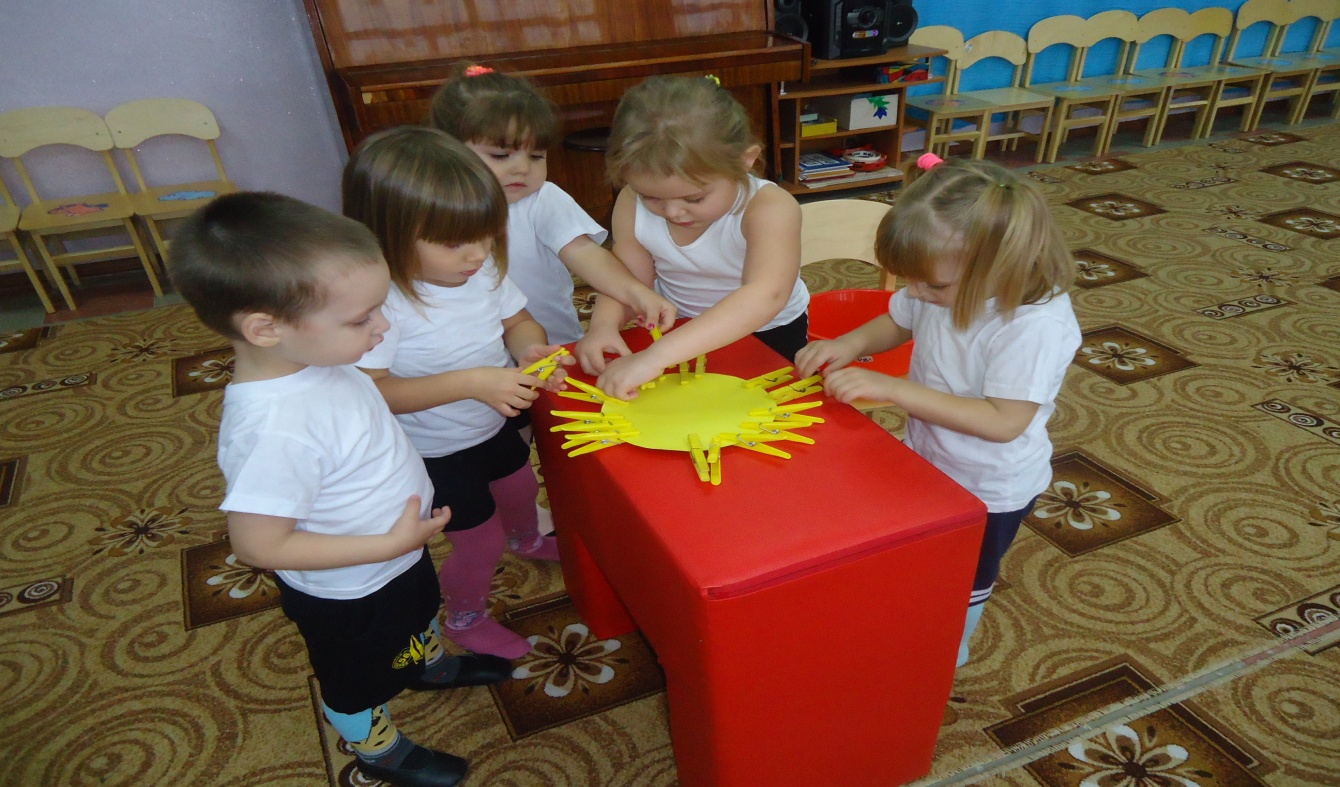 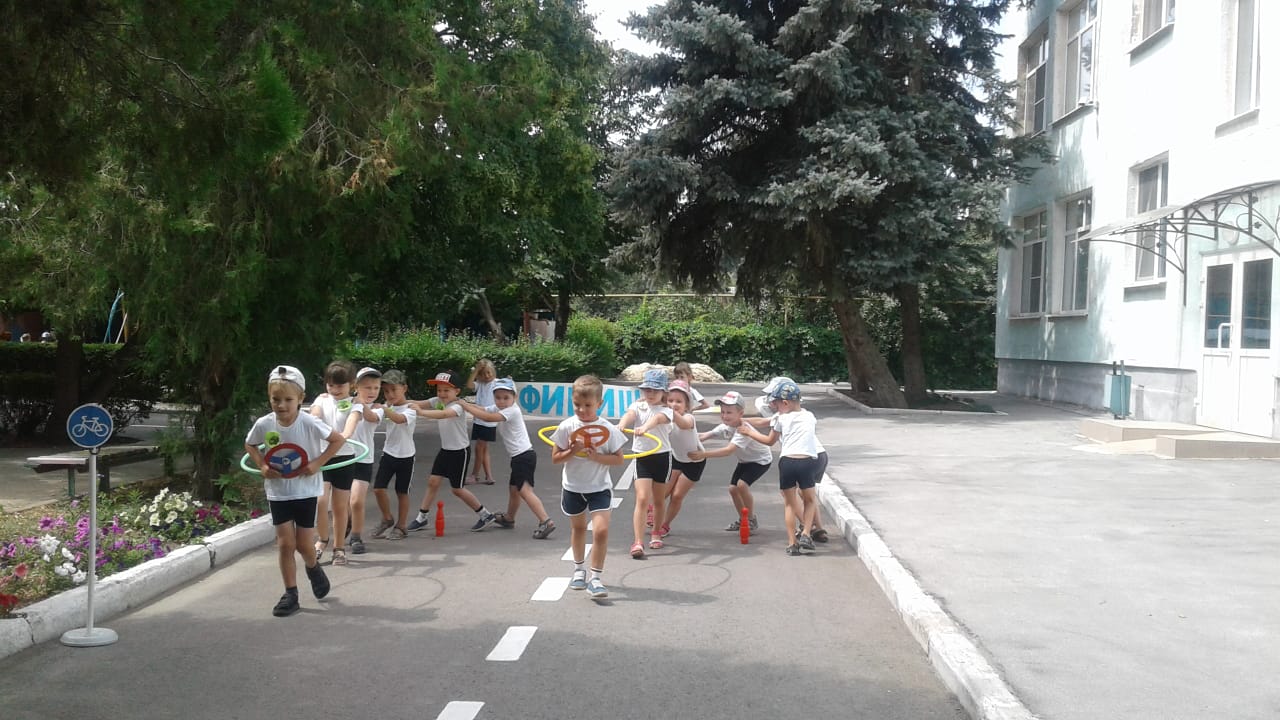 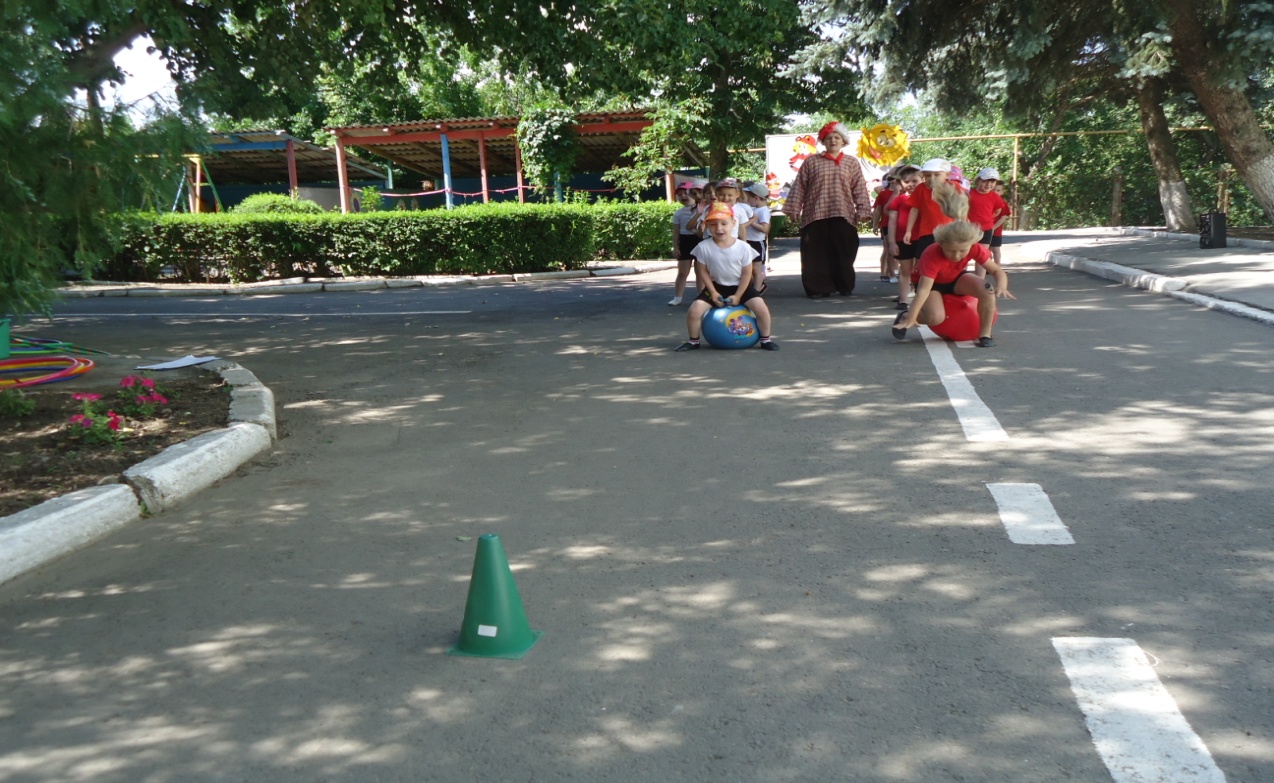 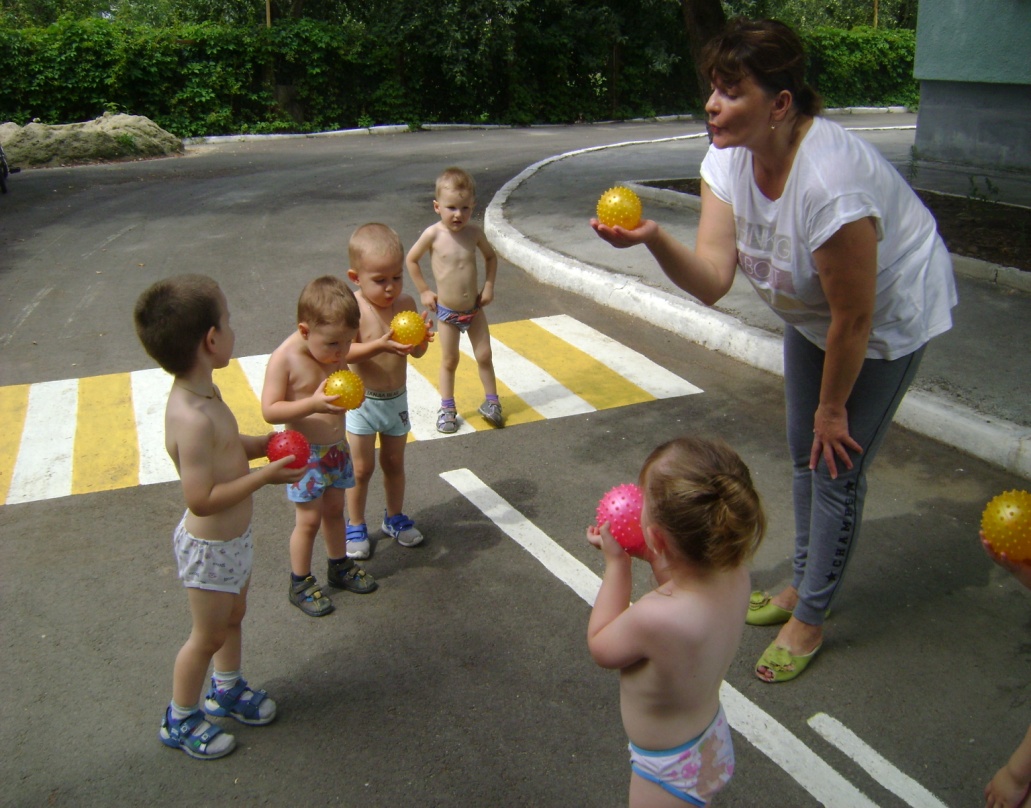 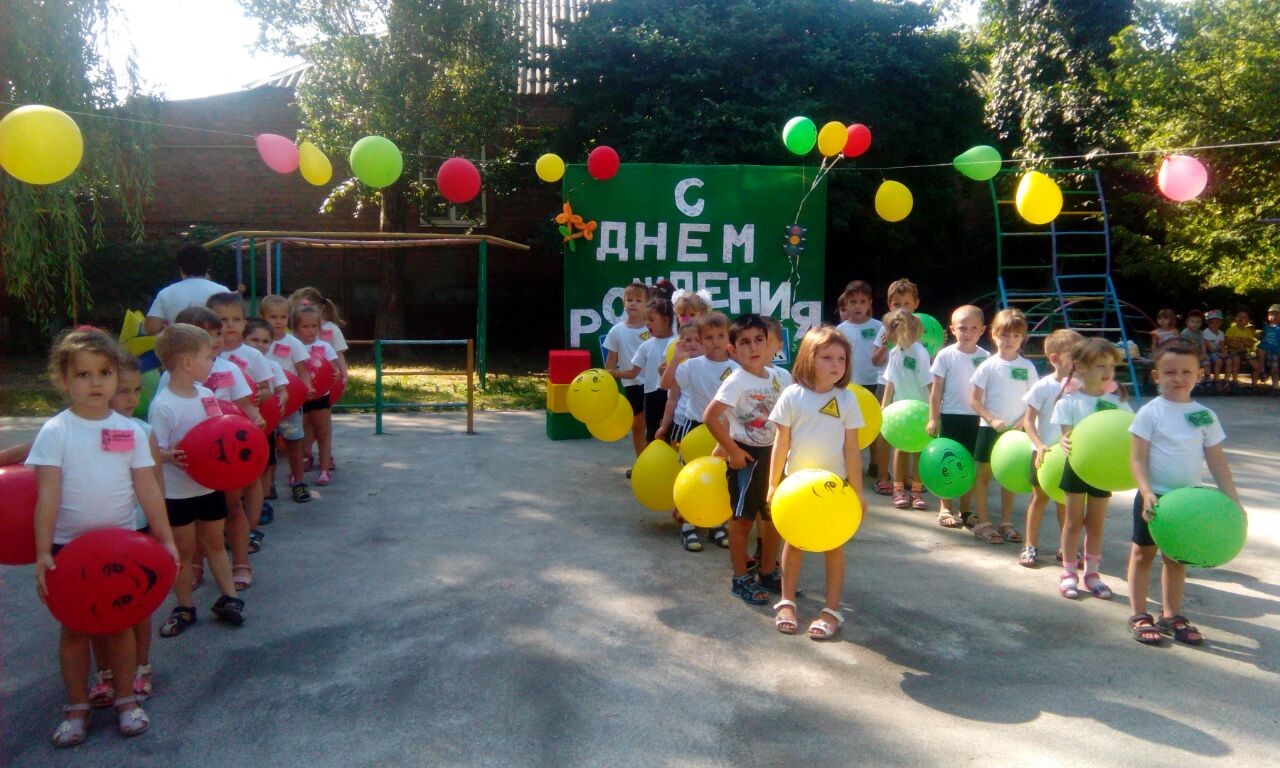 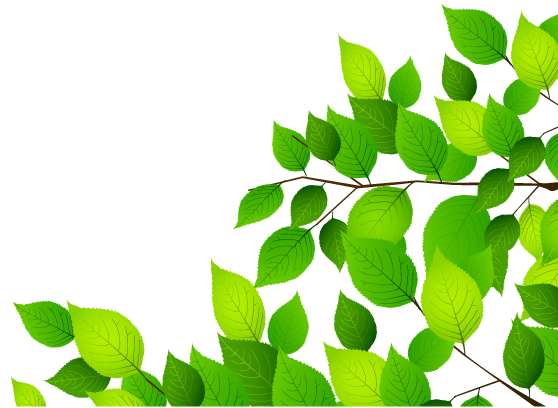 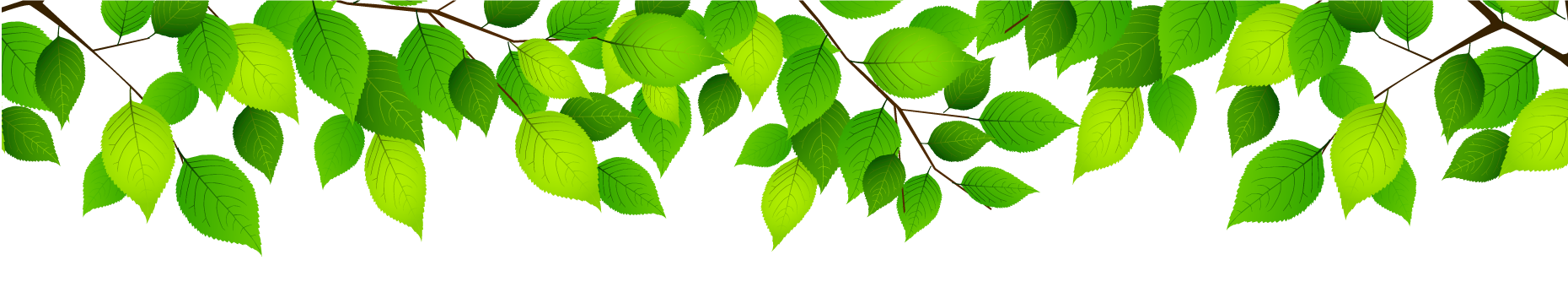 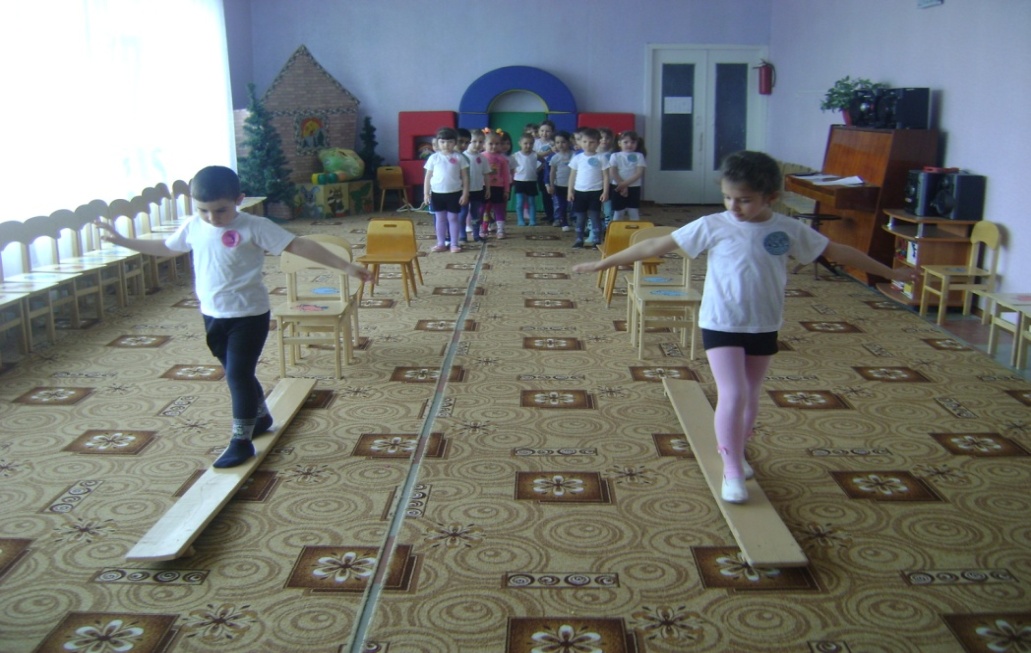 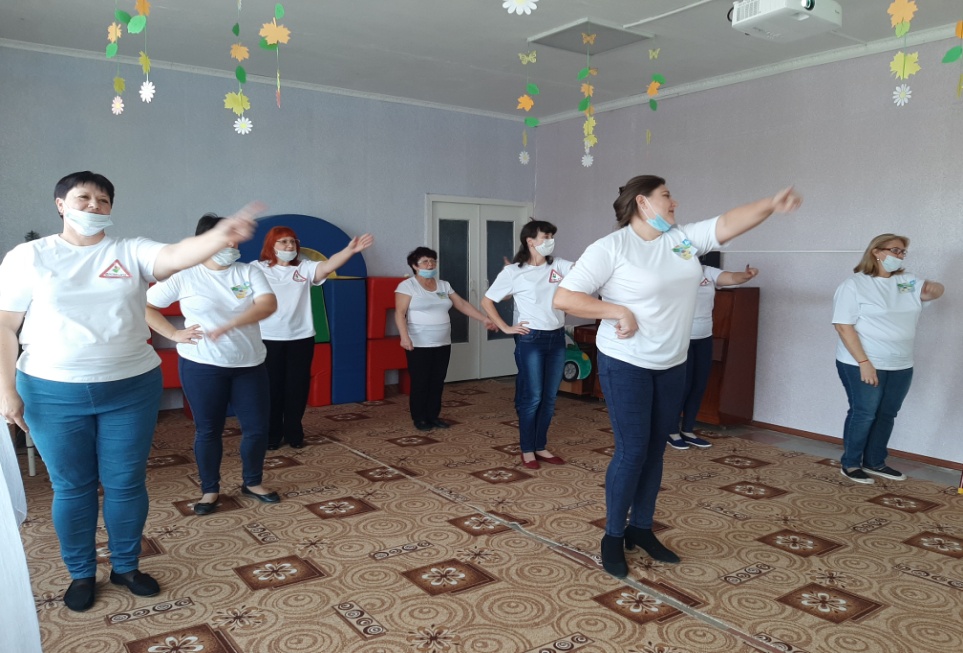 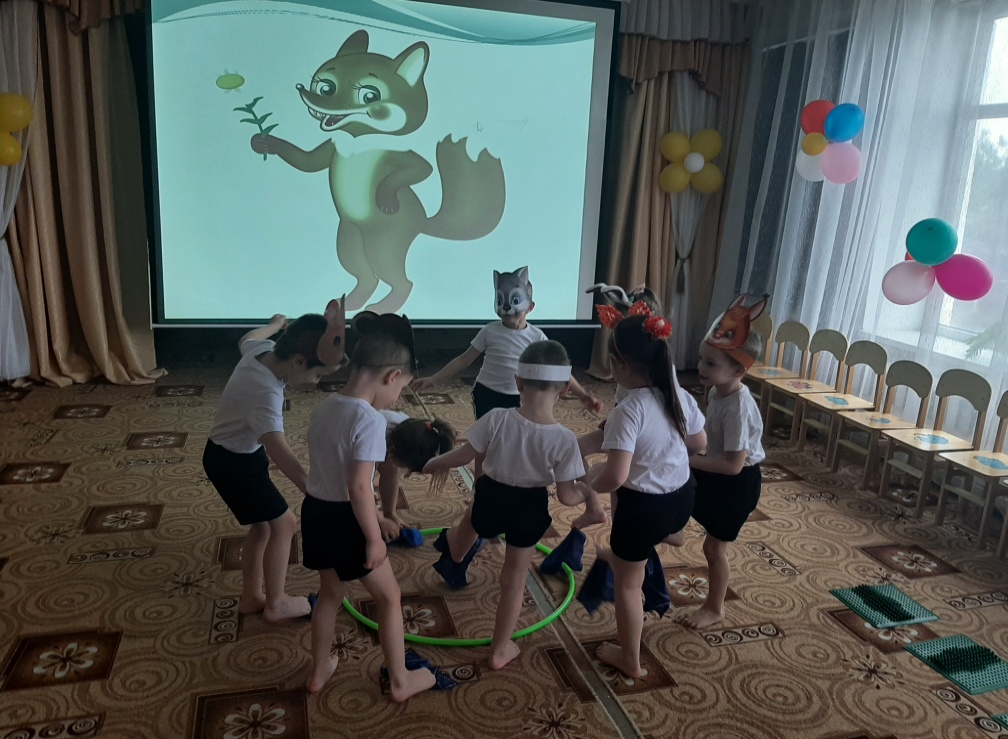 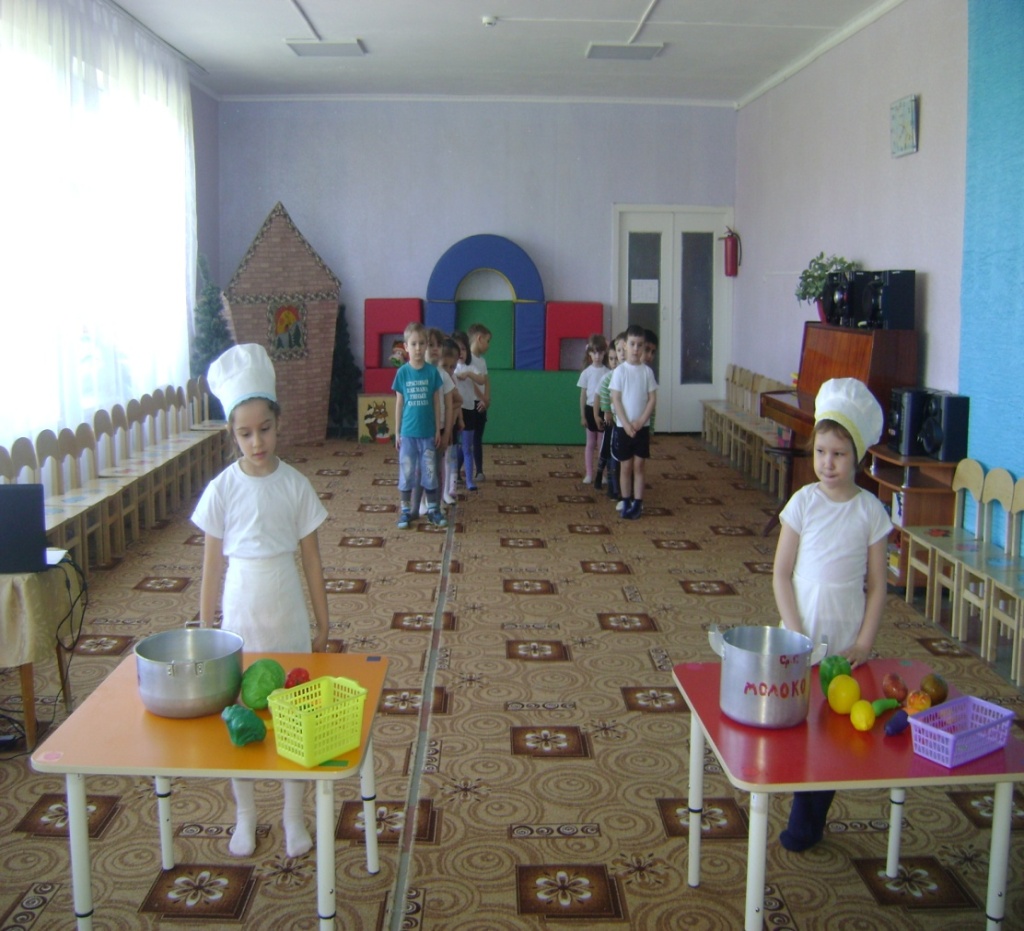 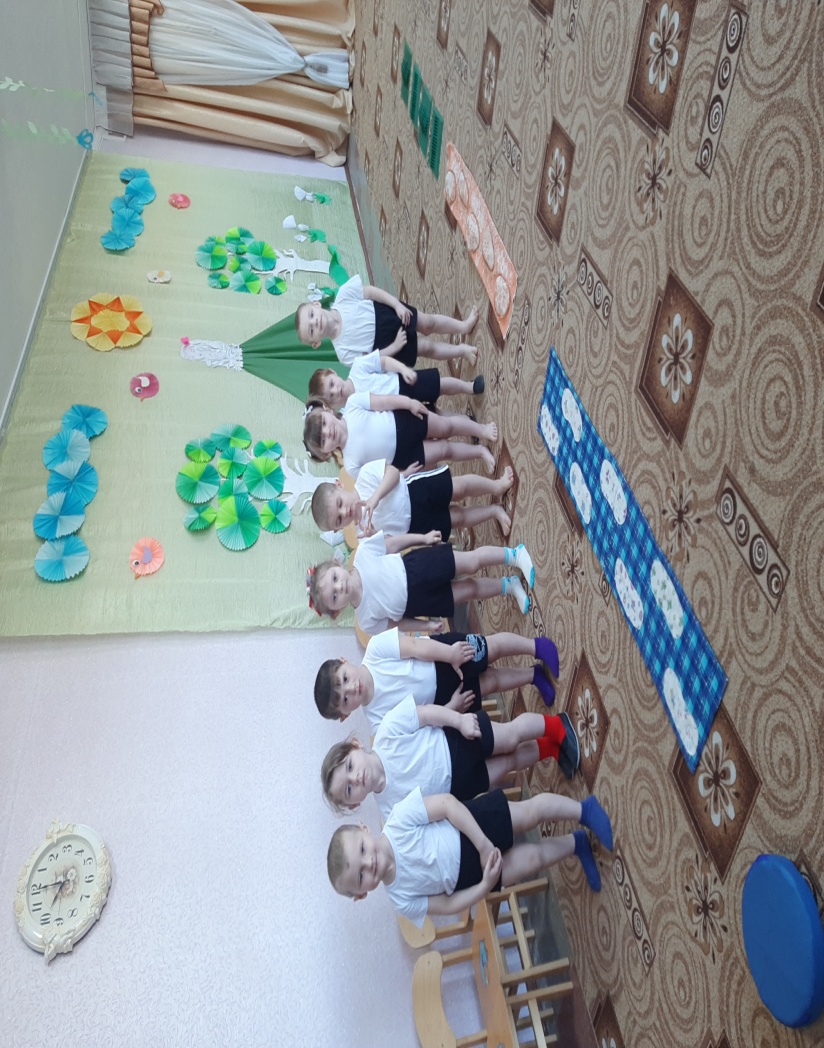 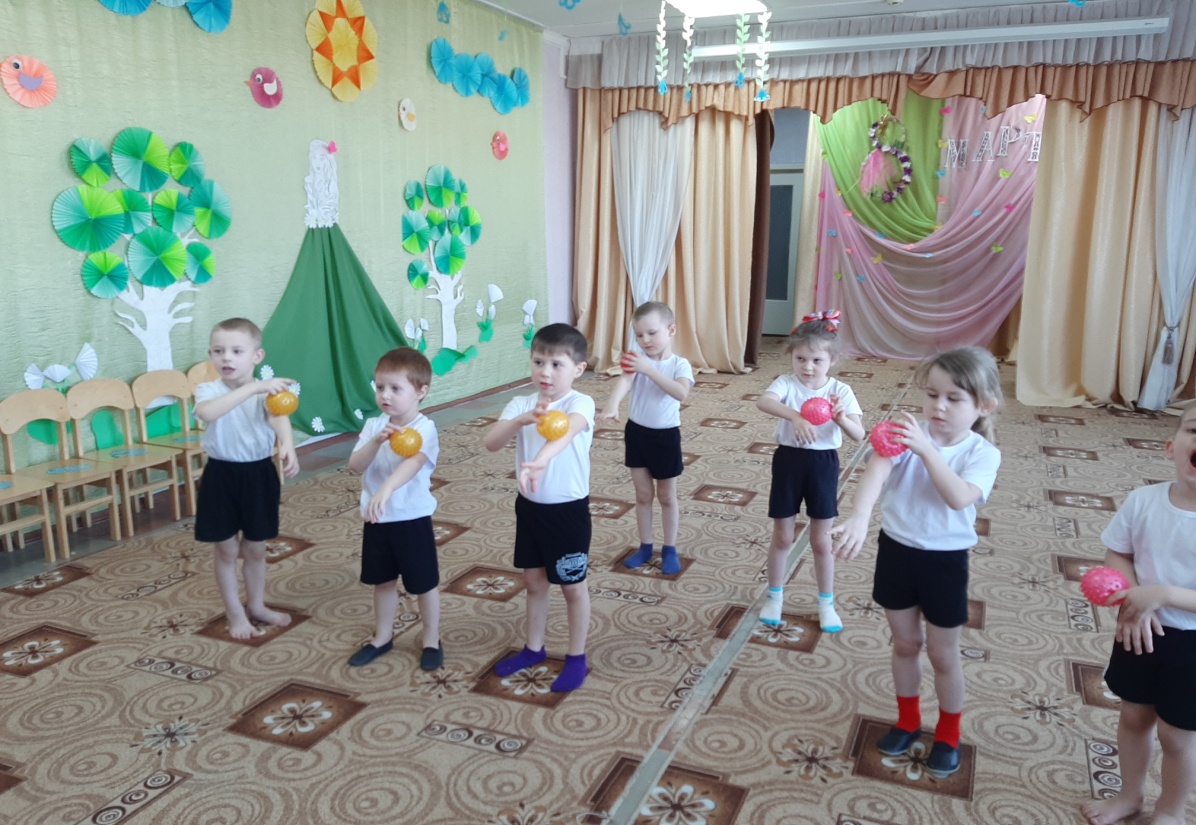 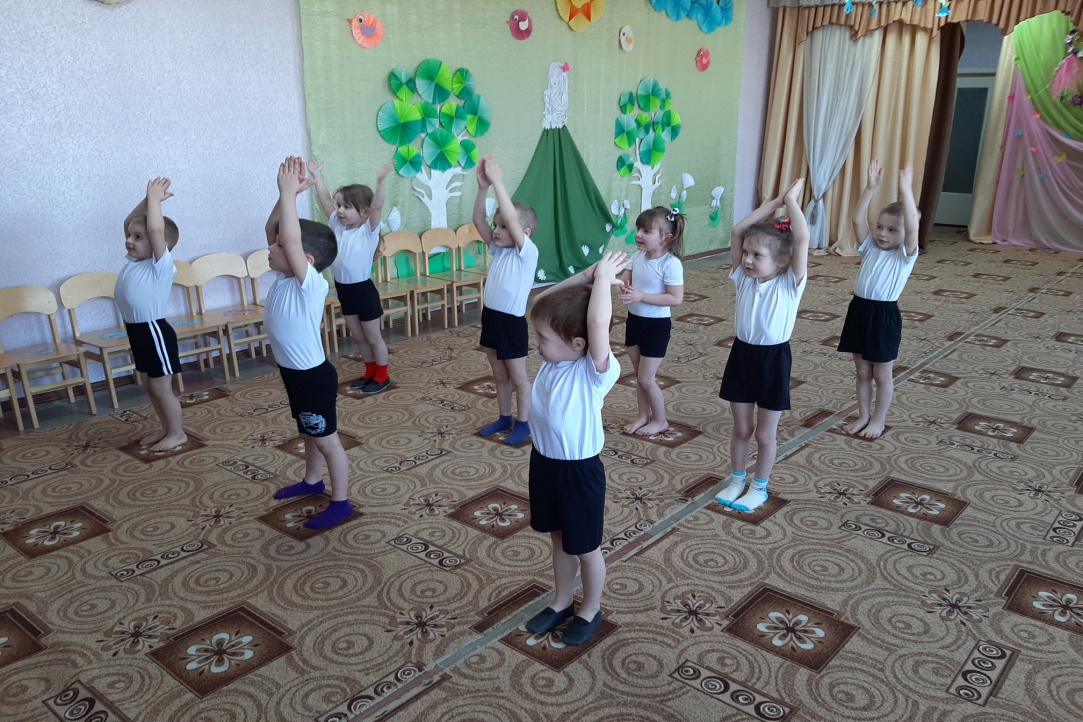 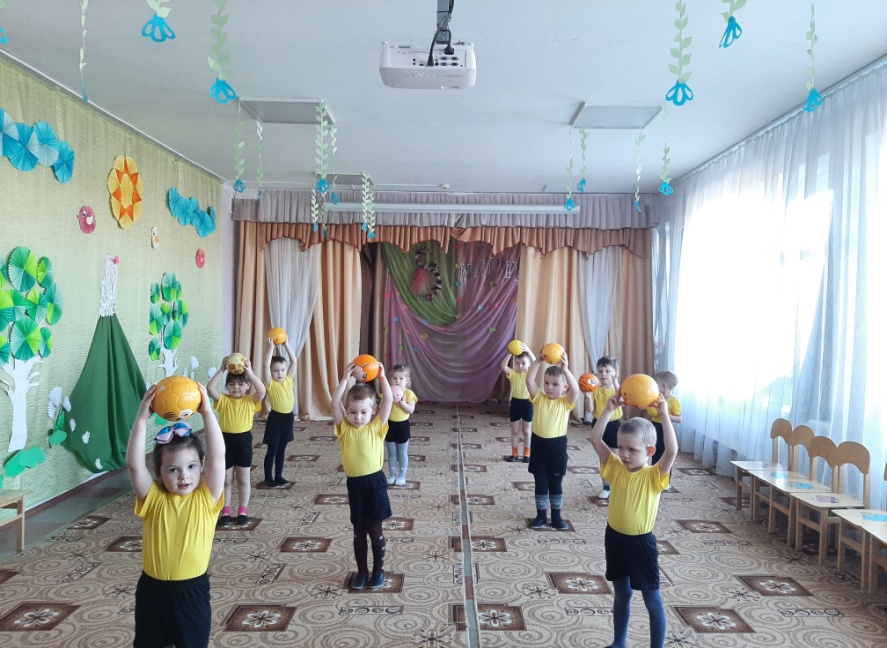